Plain form Negative verbs
Ichidan 一だん NEGATIVE verbs
Change verbs with an ‘e’ sound before the ます or 
‘one hiragana’ before the ます into the 
‘NEGATIVE plain form’ by　

drop the ます　and add ない.
Examples (Ichidan):
みます　(to see)
たべます (to eat)
ねます (to sleep)
あけます (to open)
みない
たべない
ねない
あけない
Godan ごだん NEGATIVE verbs
Change verbs with an ‘i’ sound before the ます into the 
‘Negative Plain Form’ by 
dropping the ‘i’ sound and the ます
then adding the equivalent ‘a’ sound plus ない.
わ
Exception: い changes to わ (not あ）
Godan ごだん NEGATIVE verbs - examples
Change verbs with an ‘i’ sound before the ます into the 
‘Negative Plain Form’ by 
dropping the ‘i’ sound and the ます
then adding the equivalent ‘a’ sound plus ない.
わ
Examples (Godan):
はなします (to speak)
あそびます (to play)
およぎます (to swim)
かいます (to buy)
はなさない
あそばない
およがない
かわない
Irregular NEGATIVE verbs and exceptions
Verbs which belong to the Irregular group don’t follow the rules for Ichidan or Godan.  (Learn them as exceptions.)

します　(to do)									しない
きます　(to come)								こない
いきす (to go)										いかない
おきます (to get up)							おきない
できます (can do)								できない
Plain form ‘NEGATIVE’ rule summary
Ichidan verbs
‘e’ sound before the ます or ‘one hiragana’ before the ます　

drop the ます　and add ない.
Godan verbs
‘i’ sound before the ます 

drop the ‘i’ sound and the　ます　
change it to the equivalent ‘a’ sound plus ない
わ
Irregular and exception verbs
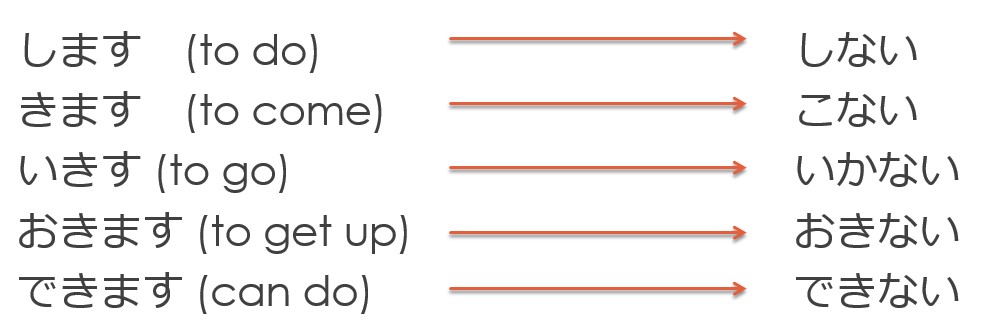 Change these verbs into the NEGATIVE Plain form
Were you right?
Polite Japanese to Casual Japanese
How can you say these in informal Japanese?

I don’t study French.
I don’t read a books.
I don’t ride the train to school.
I don’t watch TV.
Tomorrow I won’t go shopping.
I don’t eat breakfast.
I don’t work at McDonalds.
These verbs may help you.
べんきょうします(to study)
よみます (to read)
のります(to ride)
みます(to watch)
かいものをします(to shop)
のみます (to drink)
たべます (to eat)
はたらきます(to work)
Did you answer correctly?
How can you say these in informal Japanese?

I don’t study French.
	フランスごを　べんきょう　しない。
I don’t read a books.
	本を　よまない。
I don’t ride the train to school.
	がっこうに　でんしゃに　のらない。
I don’t watch TV.
	テレビを　みない。
Tomorrow I won’t go shopping.
	あした　かいものを　しない。
I don’t eat breakfast.
	あさごはんを　たべない。
I don’t work at McDonalds.
	マックで　はたらかない。
These verbs may help you.
べんきょうします(to study)
よみます (to read)
のります(to ride)
みます(to watch)
かいものをします(to shop)
のみます (to drink)
たべます (to eat)
はたらきます(to work)
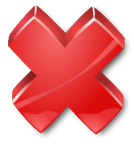 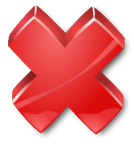 なにをするの？　 Describe what you won’t do.
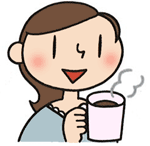 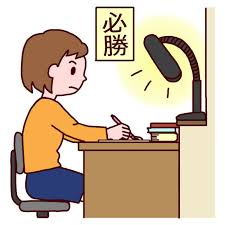 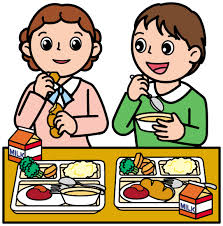 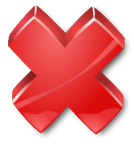 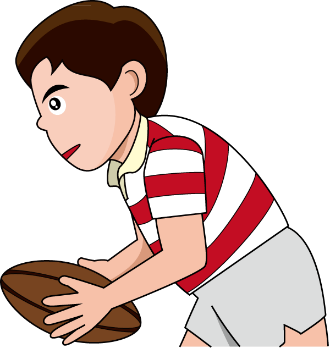 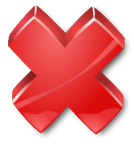 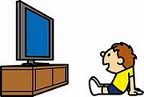 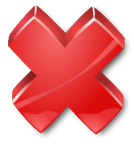 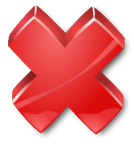 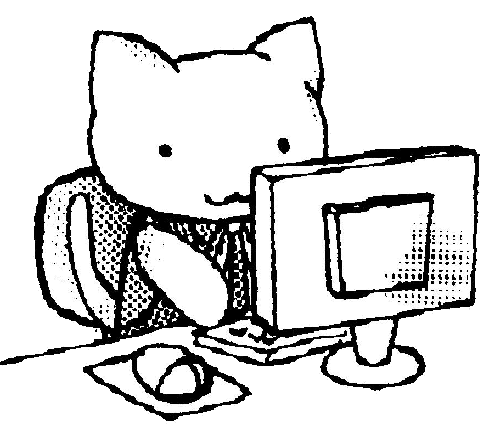 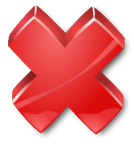 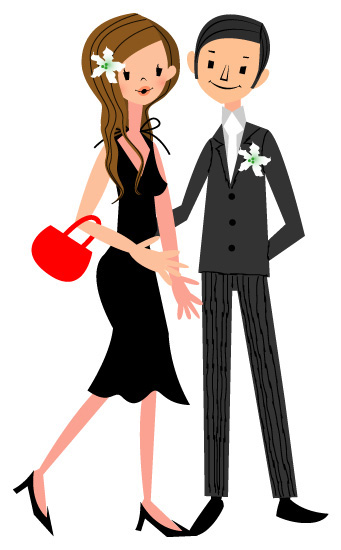 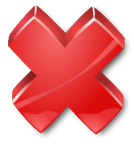 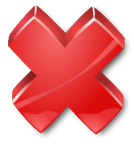 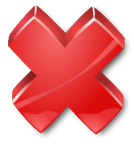 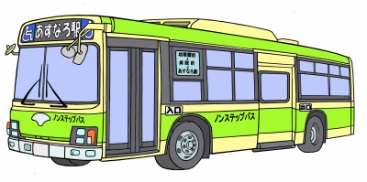 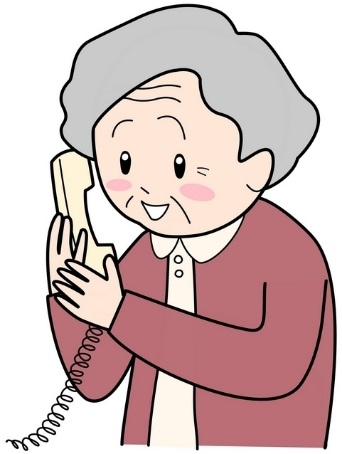 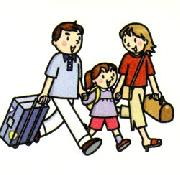 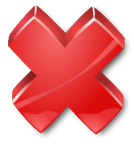 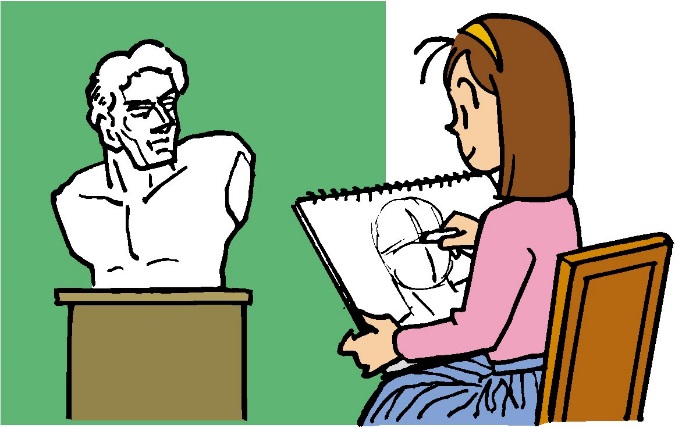 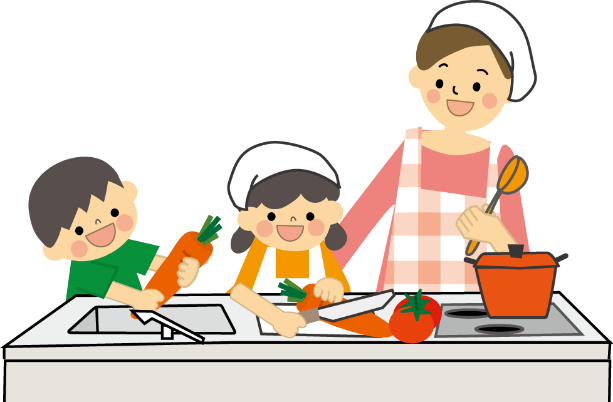 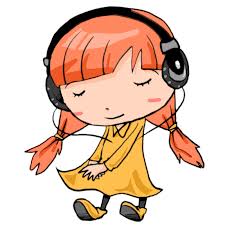 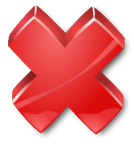 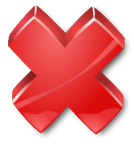 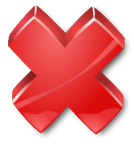 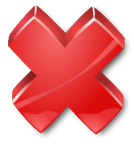 なにをするの？　 Some example answers.
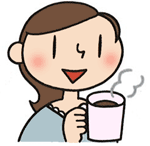 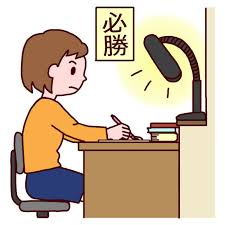 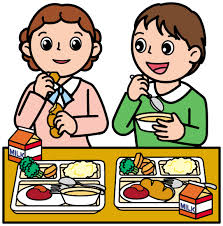 ともだちと　ひるごはんを　たべない。
コーヒーを　のまない。
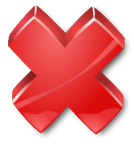 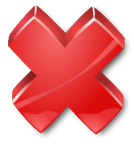 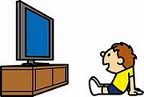 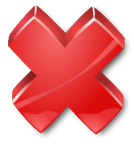 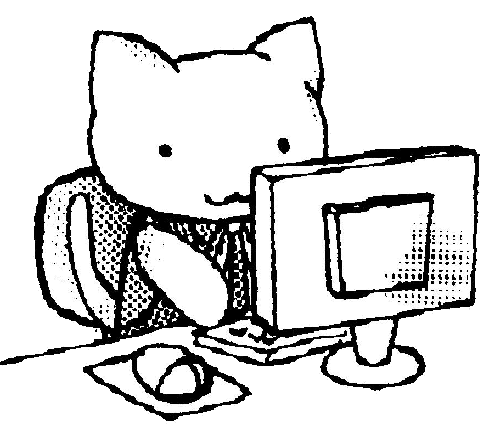 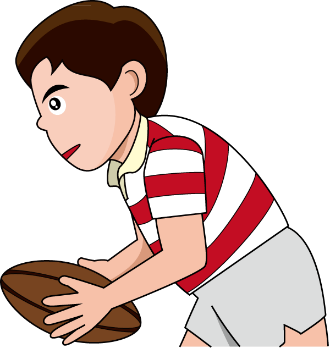 しゅくだいを　しない。
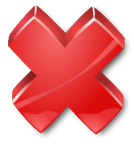 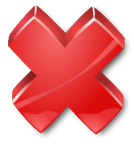 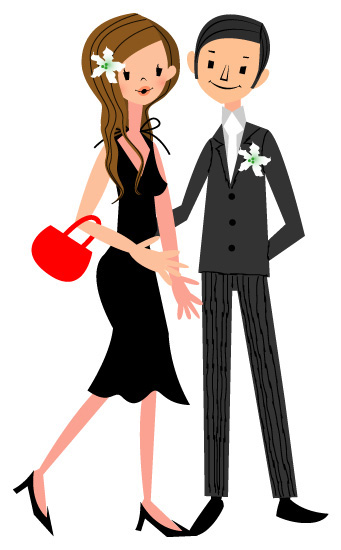 テレビを　みない。
ラグビーを　しない。
パソコンを　つかわない。
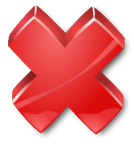 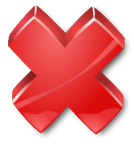 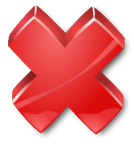 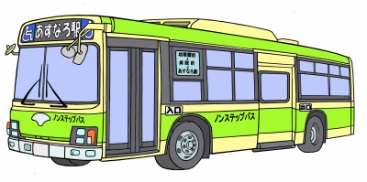 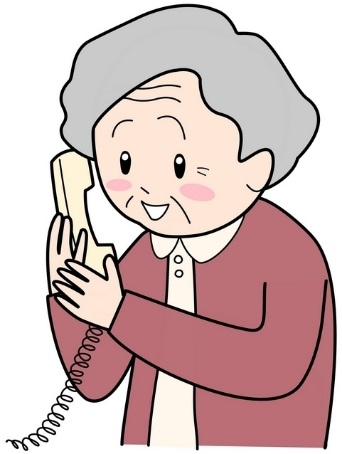 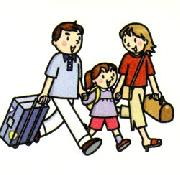 ともだちと　
でかけない。
バスに　のらない。
かぞくと　
りょこうしない。
おばあさんに　でんわしない。
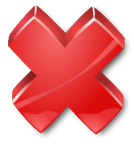 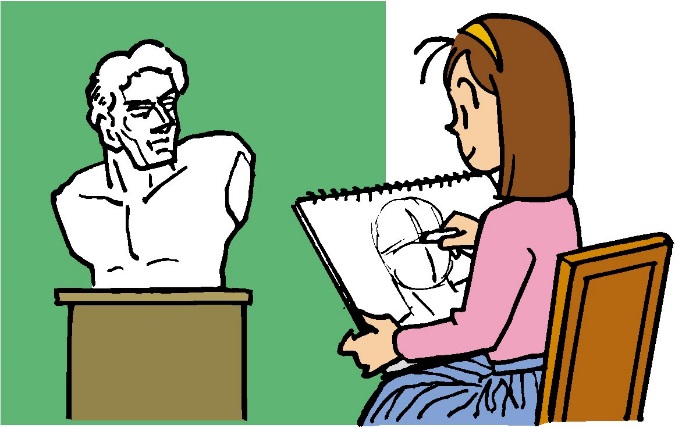 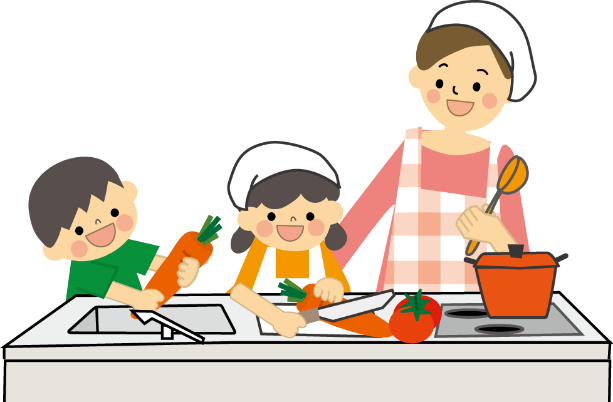 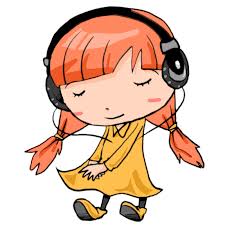 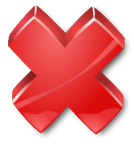 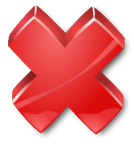 ともだちと　りょうりを　しない。
えを　かかない。
おんがくを　きかない。